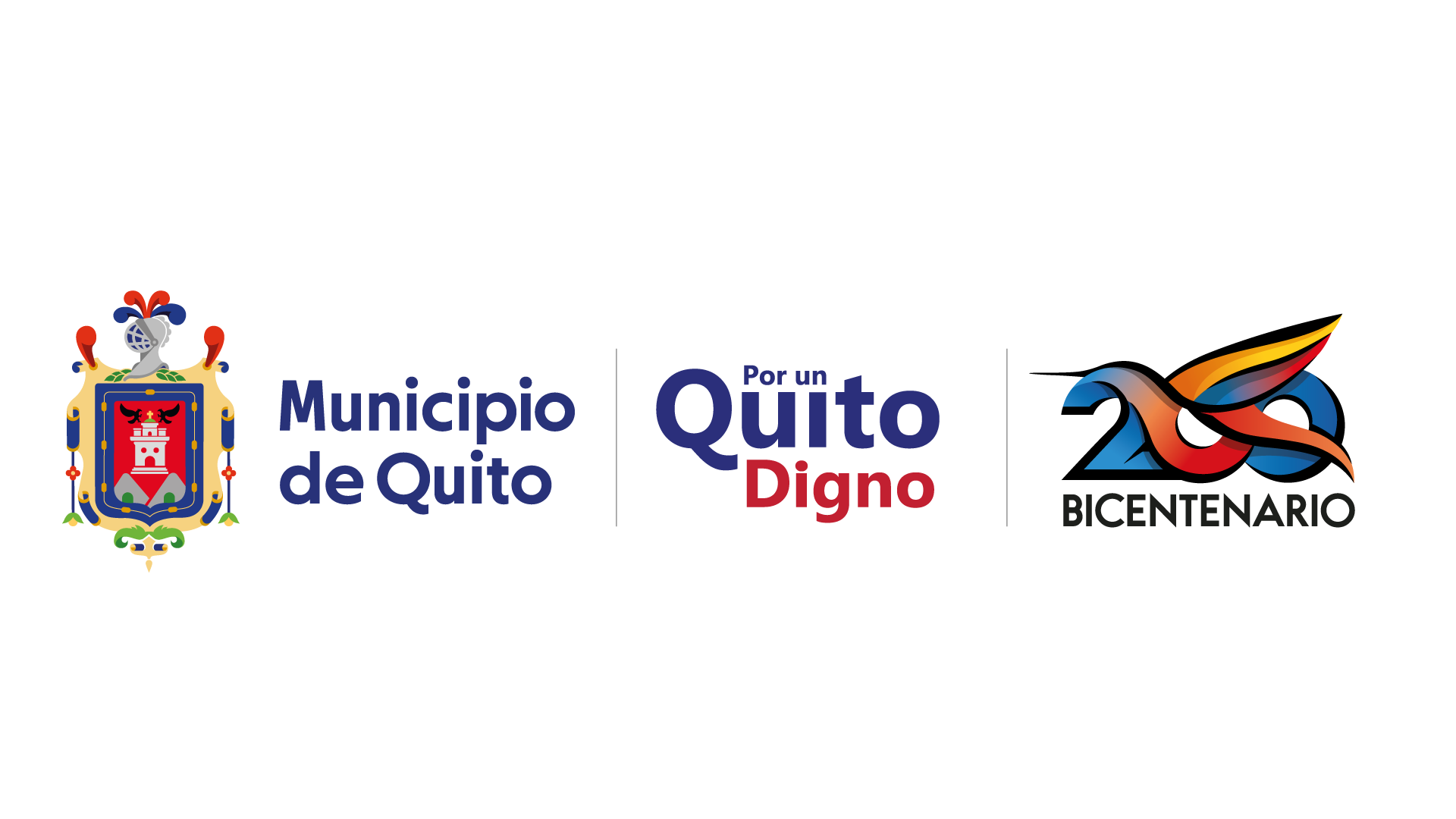 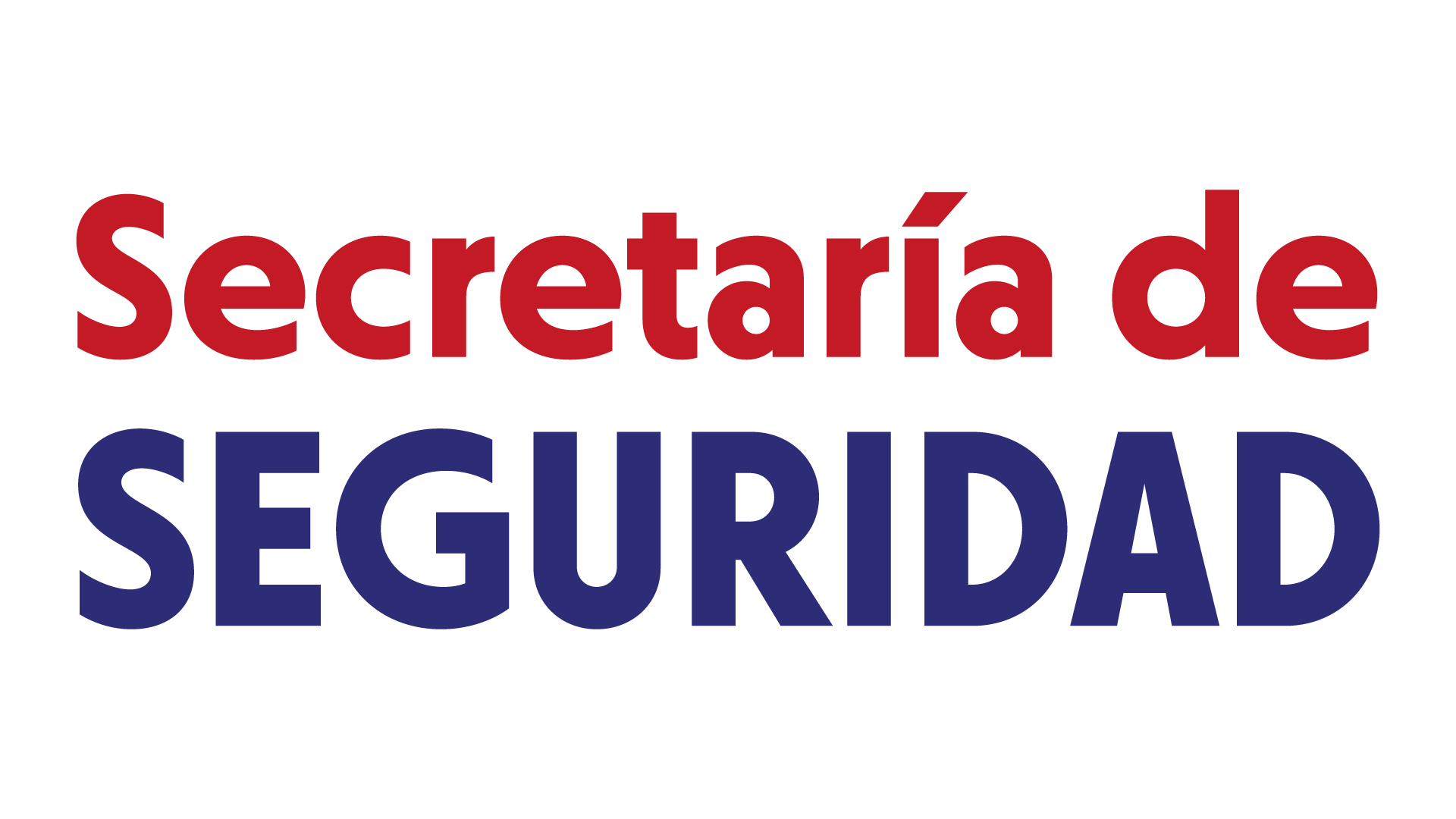 INFORME DE AVANCE EN LA EJECUCIÓN DE LAS DISPOSICIONES TRANSITORIAS PRIMERA Y SEGUNDA DE LA ORDENANZA METROPOLITANA N° 035-2022, DE 03 DE JUNIO DEL 2022.
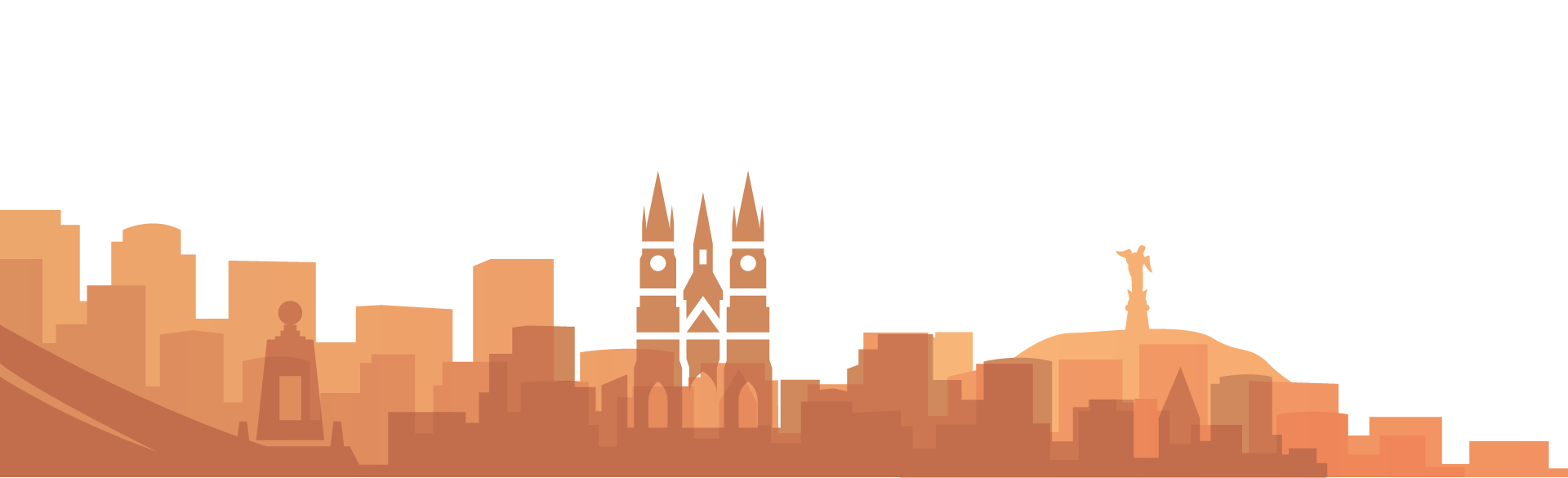 ANTECEDENTES
Con fecha 03 de junio de 2022, se sancionó la Ordenanza Metropolitana No. 035-2022.
01
En el mismo documento, se expidió la transitoria primera y tercera, se detallan a continuación
02
a) Campaña comunicacional para informar a la ciudadanía sobre el alcance, contenido y aplicación de la ordenanza (…).
b) Socialización de la ordenanza en los Comités de Seguridad y dependencias metropolitanas responsables de la ejecución de la ordenanza.
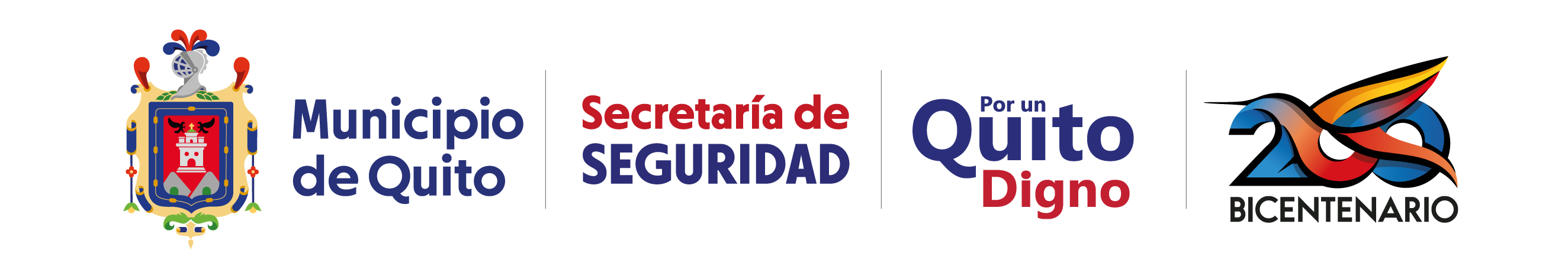 CAMPAÑA COMUNICACIONAL
OBJETO DE LA ORDENANZA
Establecer los principios, objetivos y procedimientos para mejorar y fortalecer la seguridad integral y convivencia ciudadana en el Distrito Metropolitano de Quito, constituyendo para el efecto las instancias, mecanismos institucionales y participativos que constituyen el Sistema de Seguridad Integral y Convivencia Ciudadana.
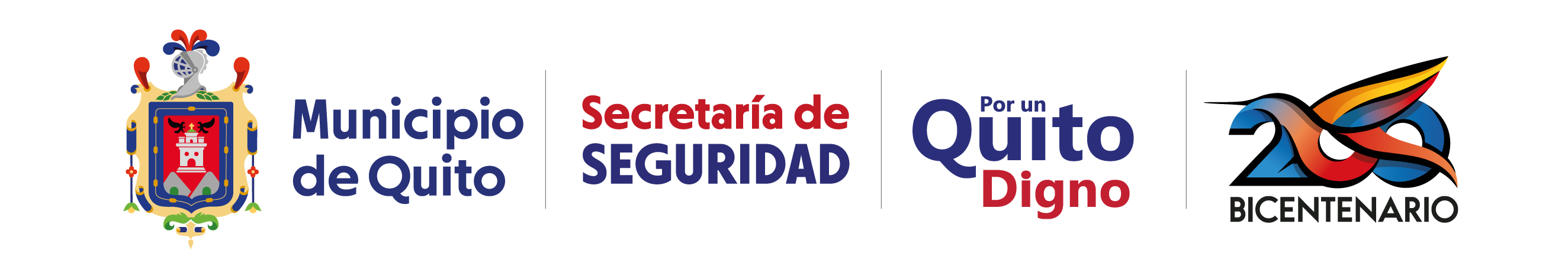 OBJETIVOS DE LA CAMPAÑA
01
03
Informar a la ciudadanía sobre los contenidos y alcance de la Ordenanza Metropolitana No. 035-2022.
Dar a conocer sobre las sanciones administrativas por incumplimiento de la Ordenanza Metropolitana No. 035-2022.
02
Concientizar a la ciudadanía sobre los alcances del uso, comercialización y porte de armas blancas en el DMQ.
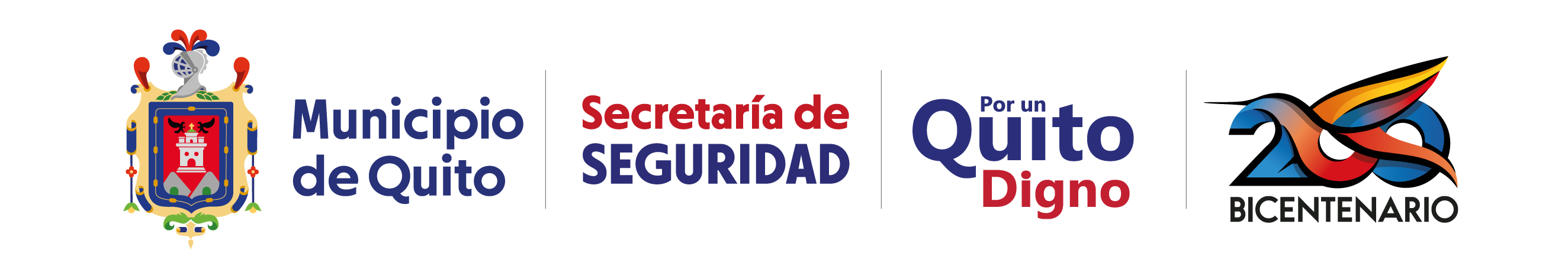 EJES DE ACCIÓN
ORDENANZA No. 035-2022
01
PREVENCIÓN SOCIAL
04
ATENCIÓN
02
PREVENCIÓN COMUNITARIA
05
PROTECCIÓN
CONVIVENCIA CIUDADANA
03
06
PREVENCIÓN SITUACIONAL
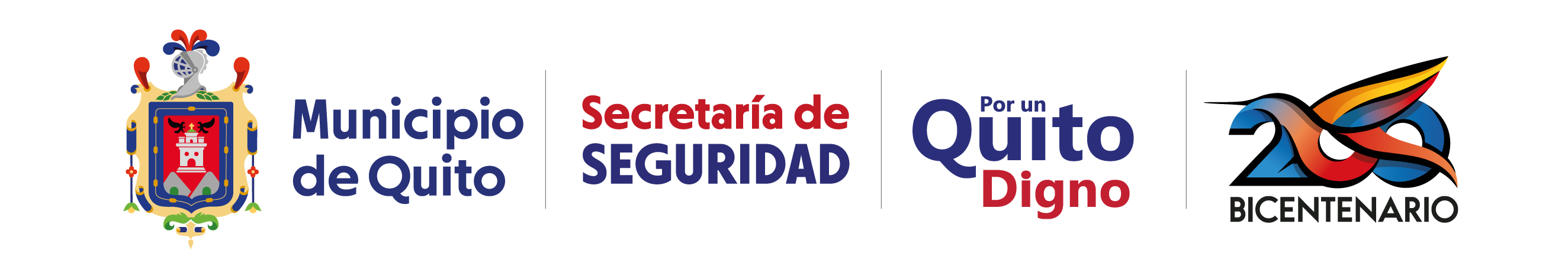 CAMPAÑA COMUNICACIONAL
Grupo Objetivo
Ciudadanía en general que habita el Distrito Metropolitano de Quito.
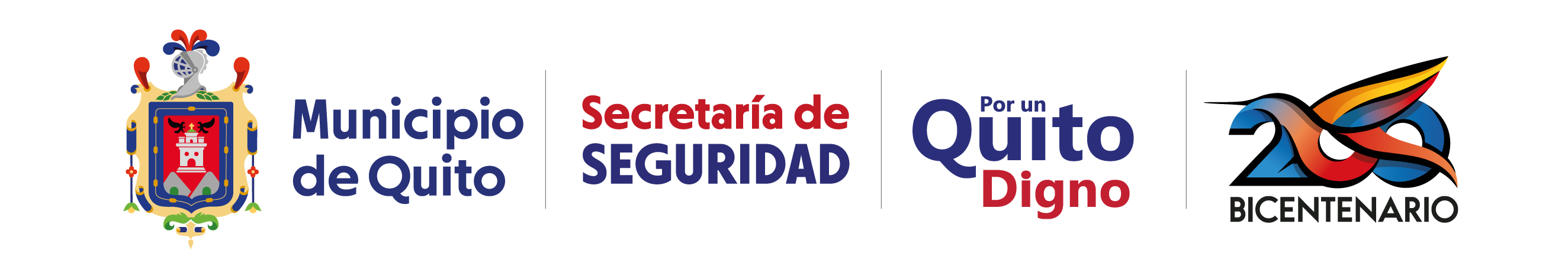 CANALES DE DIFUSIÓN
REDES SOCIALES
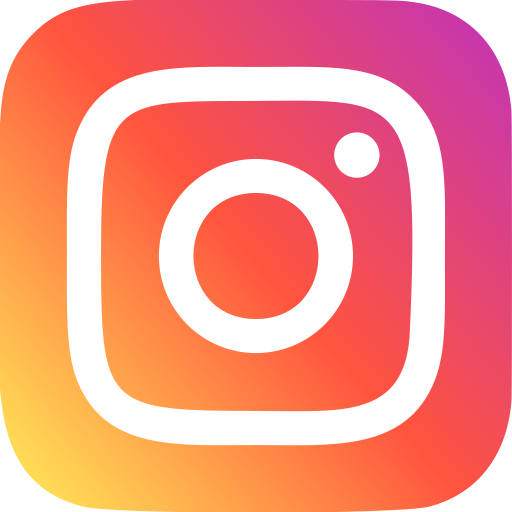 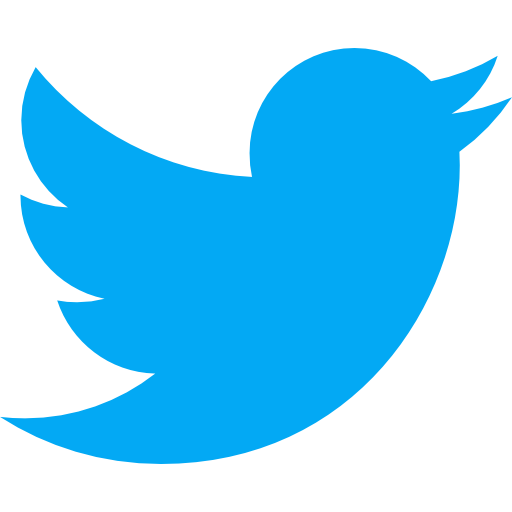 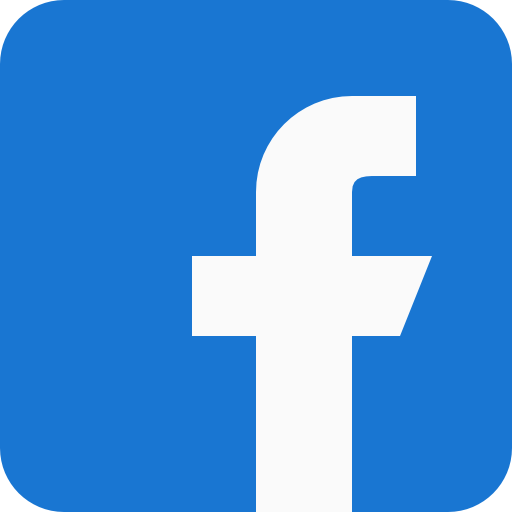 FACEBOOK
INSTAGRAM
TWITTER
YOUR TITLE
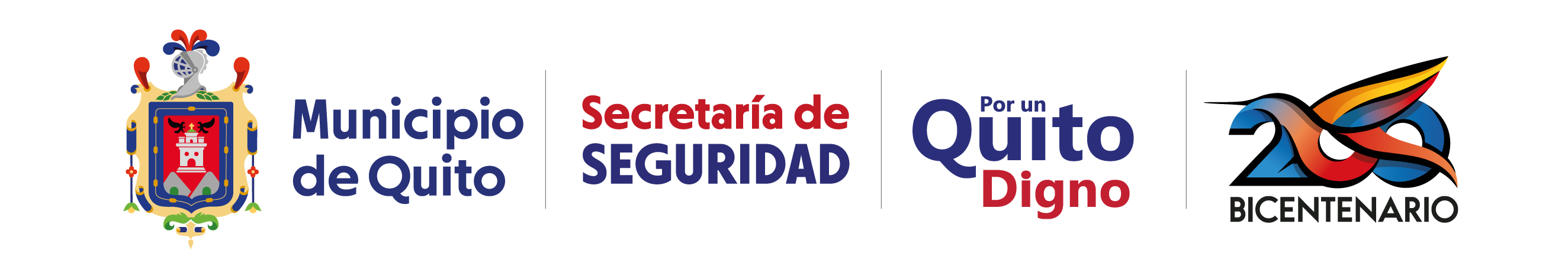 ARTES CAMPAÑA
REDES SOCIALES
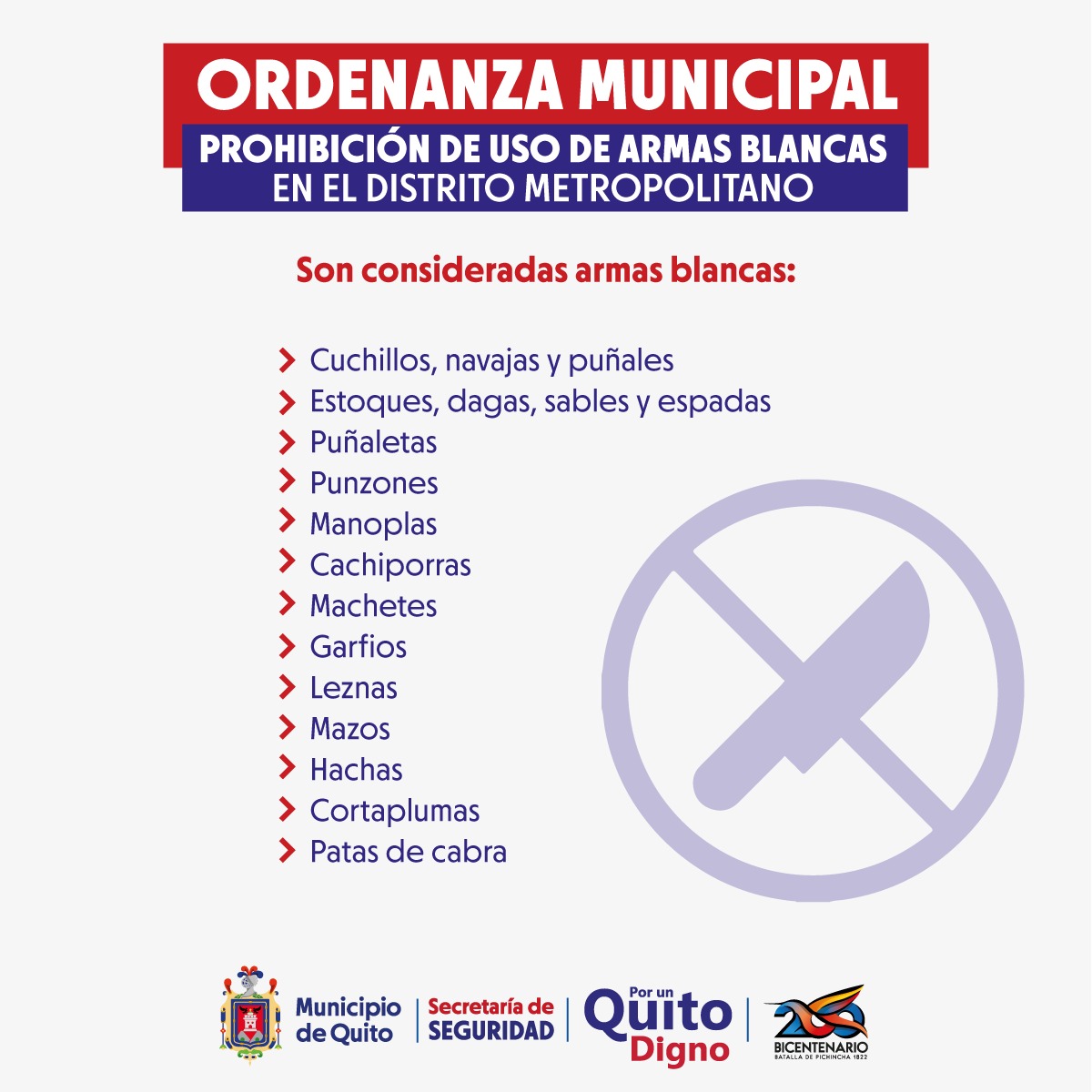 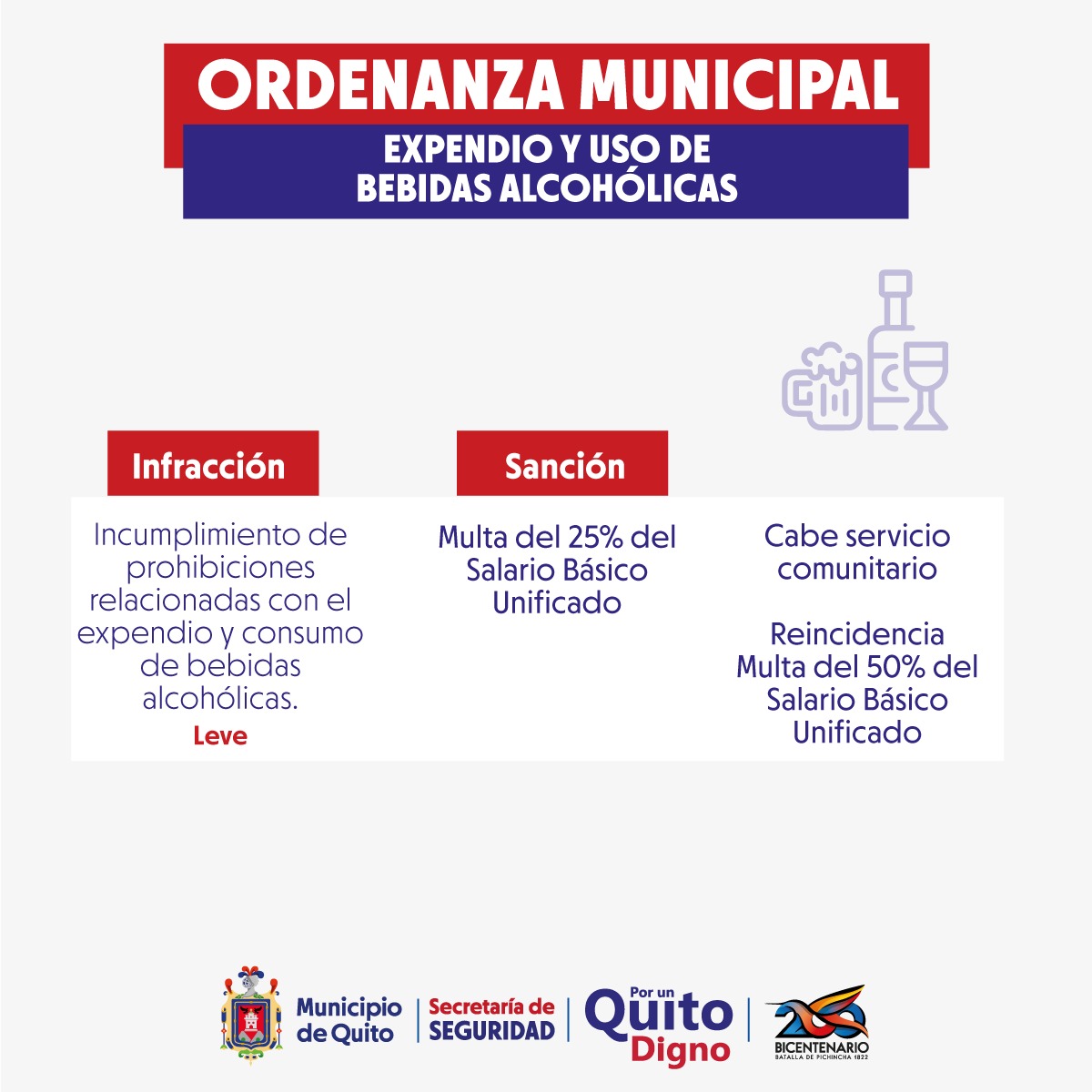 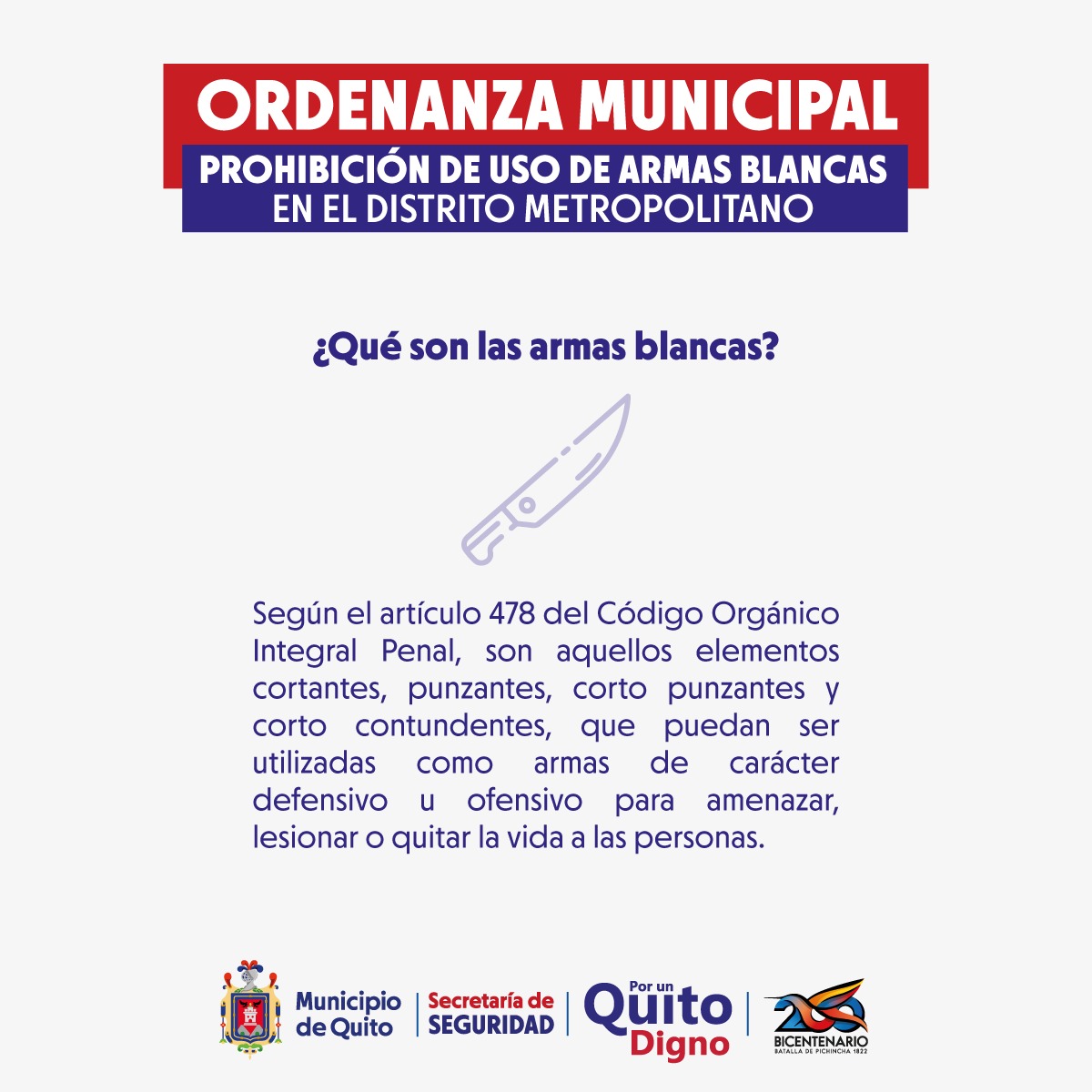 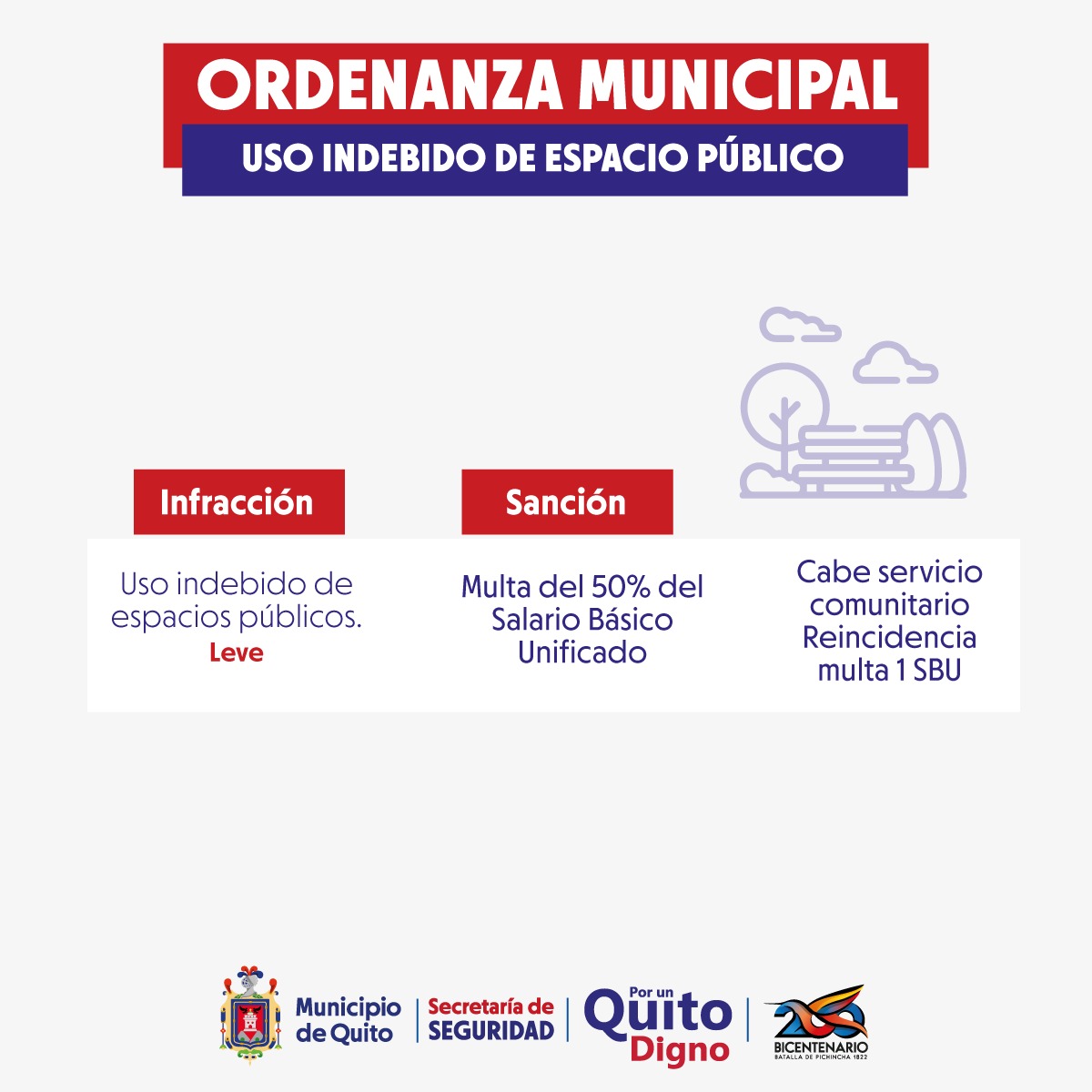 HORARIO DE PUBLICACIÓN
HORARIO DE PUBLICACIÓN
HORARIO DE PUBLICACIÓN
HORARIO DE PUBLICACIÓN
Twitter: 11 de junio – 14h23
Facebook: 11 de junio – 1452
Instagram: 11 de junio – 14h52
Twitter: 11 de junio – 11h47
Facebook: 11 de junio – 11h45
Instagram: 11 de junio – 11h45
Twitter: 10 de junio – 16h57
Facebook: 10 de junio – 16h53
Instagram: 10 de junio – 16h53
Twitter: 10 de junio – 15h43
Facebook: 10 de junio – 14h00
Instagram: 10 de junio – 14h00
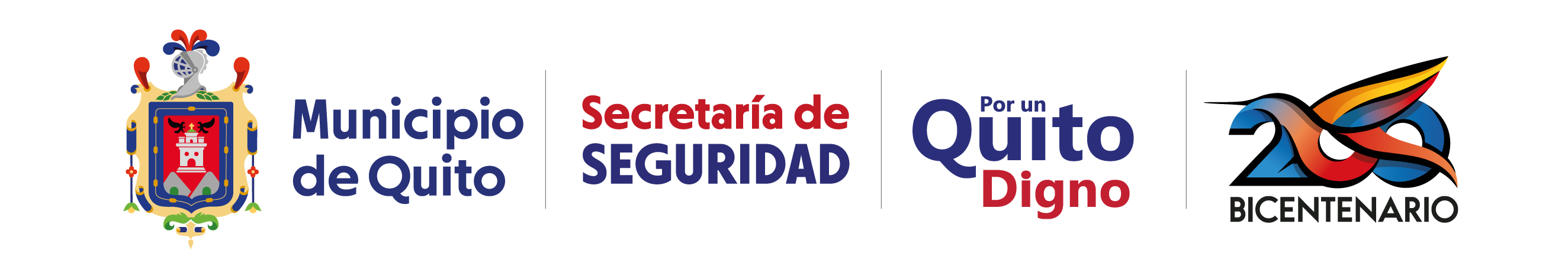 ARTES CAMPAÑA
REDES SOCIALES
DESARROLLO
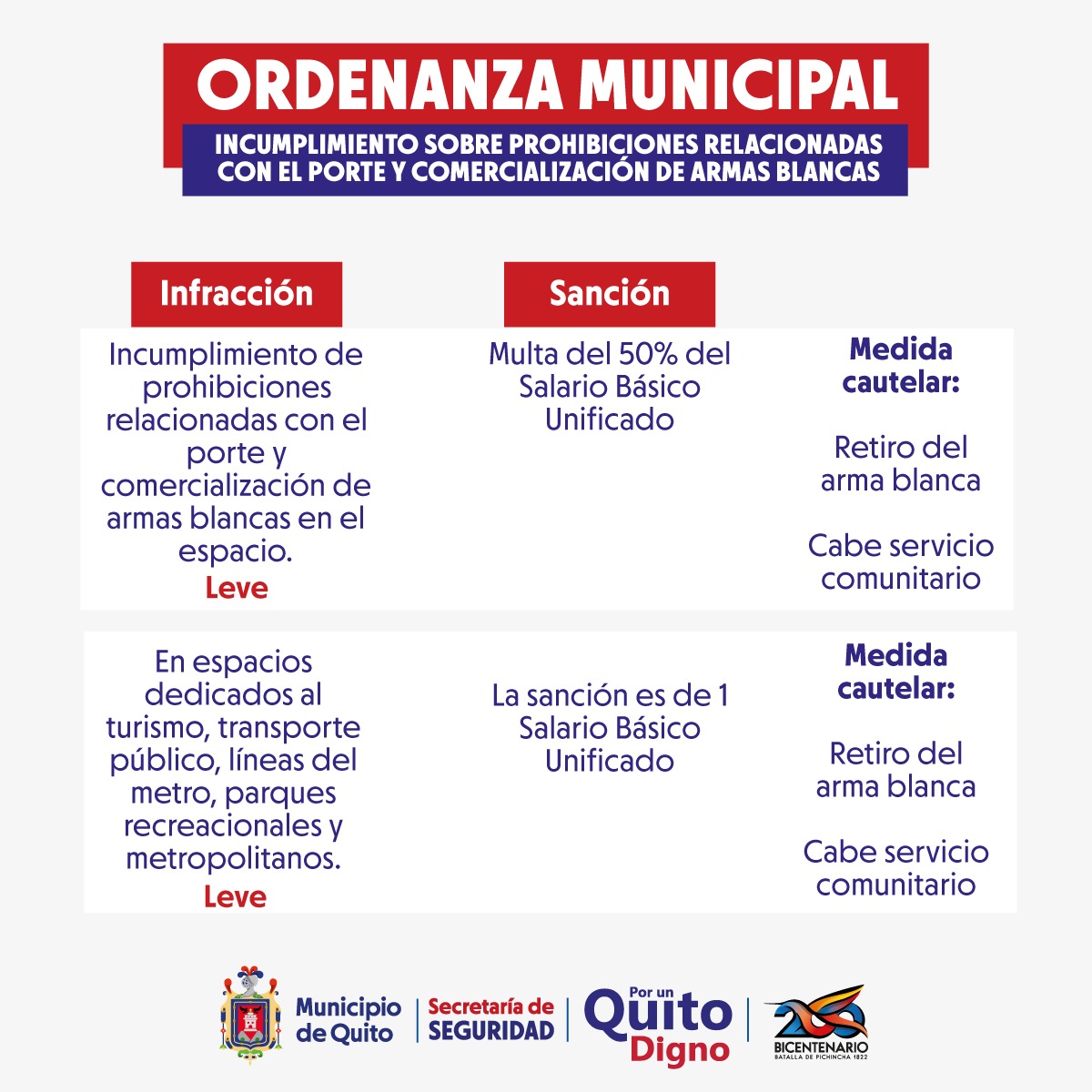 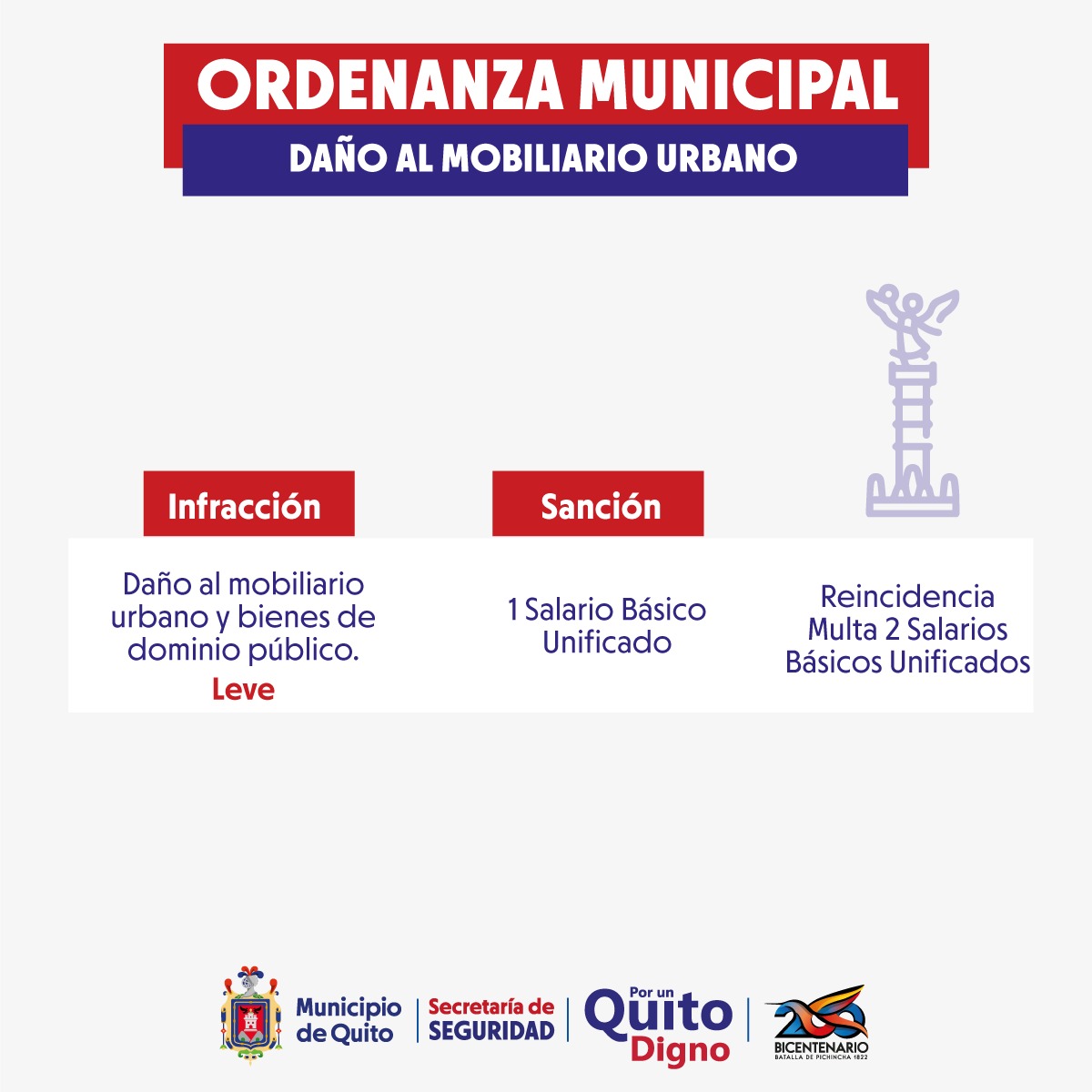 Los artes fueron publicados  el 10 y 11 de junio de 2022, con un promedio de 25 Retweets, así como publicaciones compartidas en Facebook e Instagram.
HORARIO DE PUBLICACIÓN
HORARIO DE PUBLICACIÓN
Twitter: 10 de junio – 15h10
Facebook: 10 de junio – 15h53
Instagram: 10 de junio – 15h53
Twitter: 11 de junio – 10h24
Facebook: 11 de junio – 10h13
Instagram: 11 de junio – 10h13
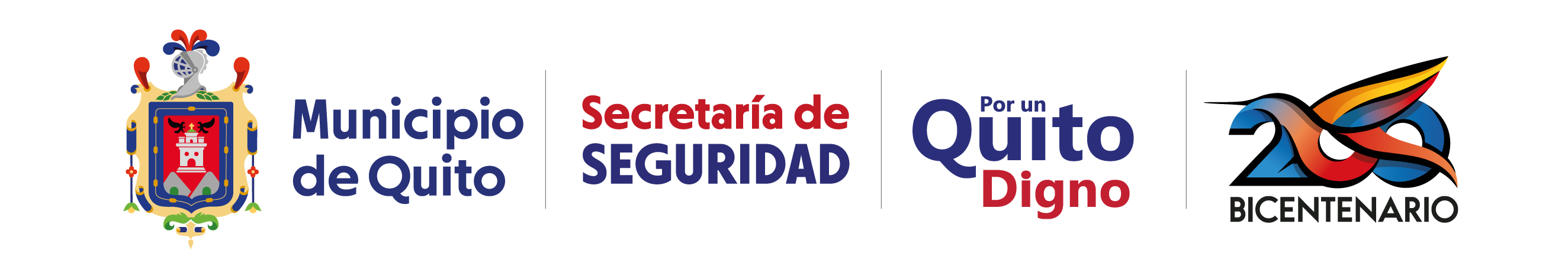 DIFUSIÓN MEDIOS DE COMUNICACIÓN
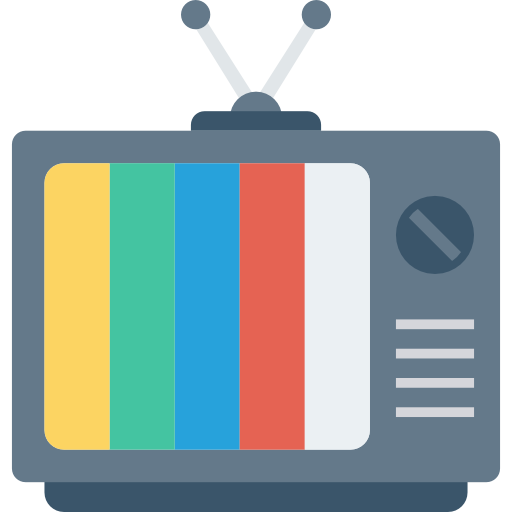 MEDIOS DE COMUNICACIÓN
Entre el 03 y 10 de junio de 2022, se mantuvo 7 entrevistas con medios como radio, prensa y televisión sobre la Ordenanza Metropolitana No.  035-2022
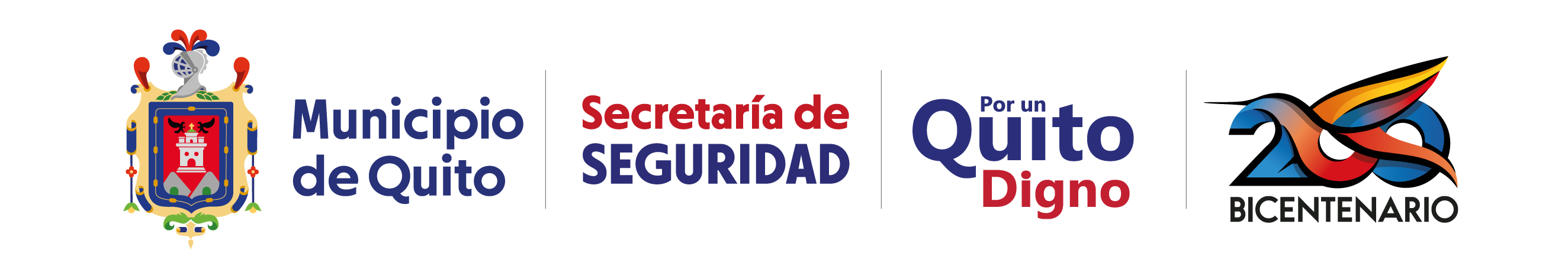 SOCIALIZACIÓN A LOS COMITES DE SEGURIDAD
METODOLOGÍA
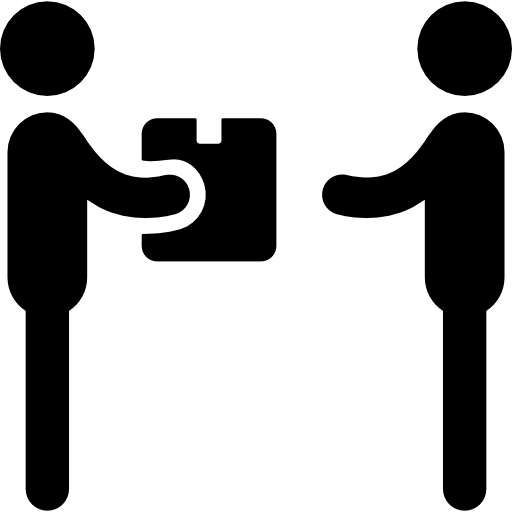 1° FASE
Socialización directa por parte de la Secretaría de Seguridad a los presidentes de los Comités de Seguridad.
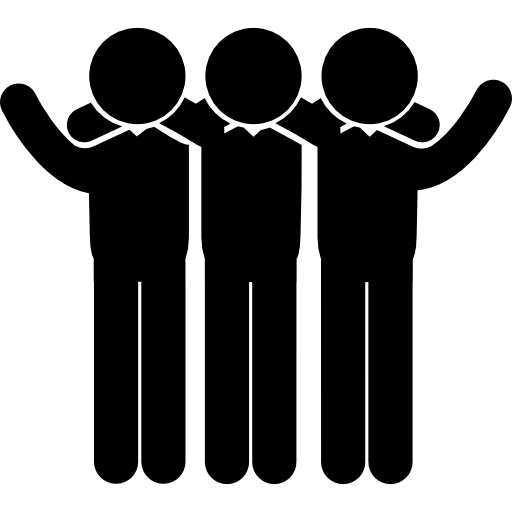 2° FASE
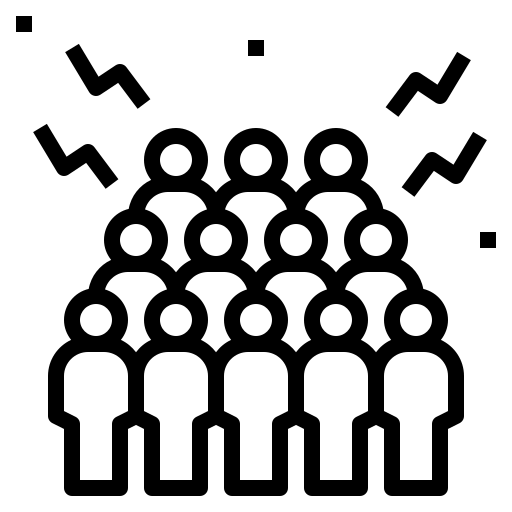 Réplicas realizadas  por el Presidente del Cómite de Seguridad, a sus miembros.
3° FASE
Socialización que realizarán los Comités de Seguridad, a la población de su sector.
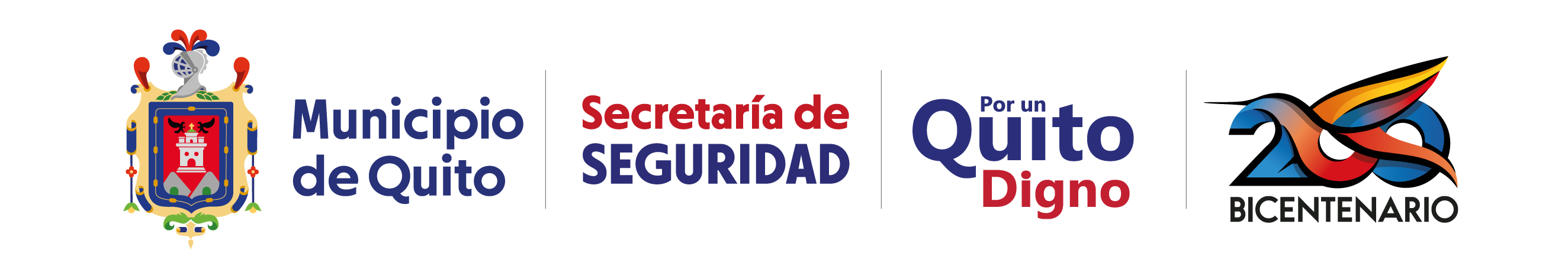 CRONOGRAMA POR FASES
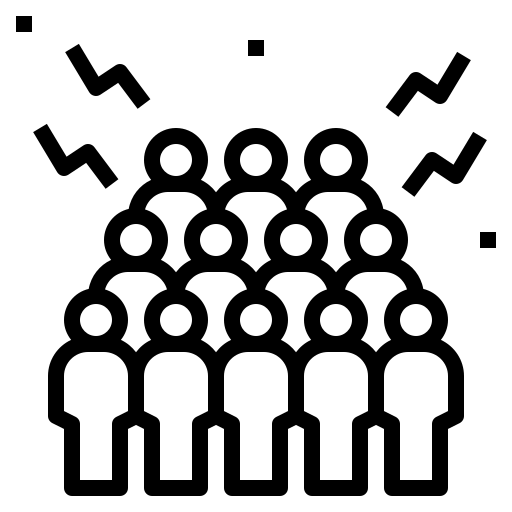 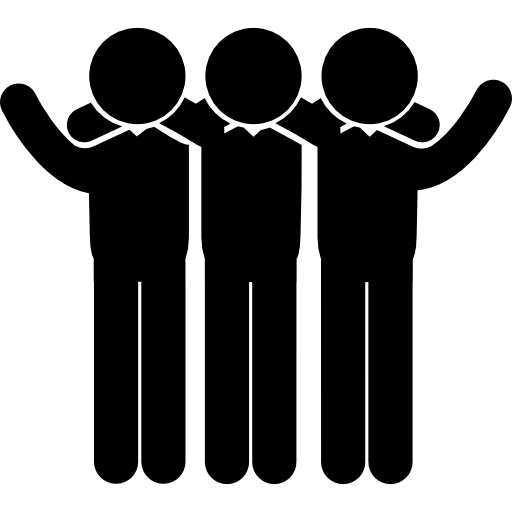 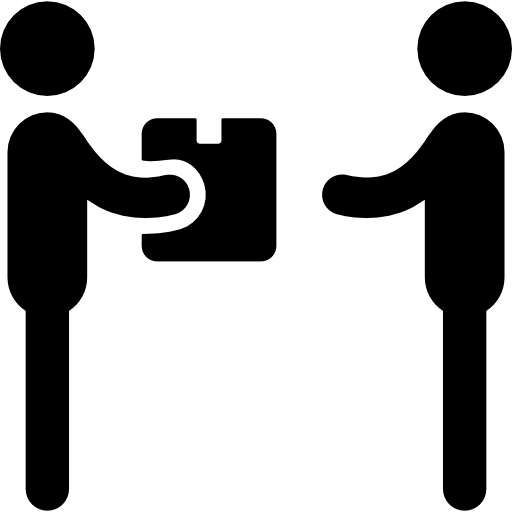 1
2
3
FASE 1
FASE 2
FASE3
Del 7 al 19 de julio del 2022.
Del 20 al 26 de julio del 2022.
Del 27 de julio al 3 de agosto del 2022.
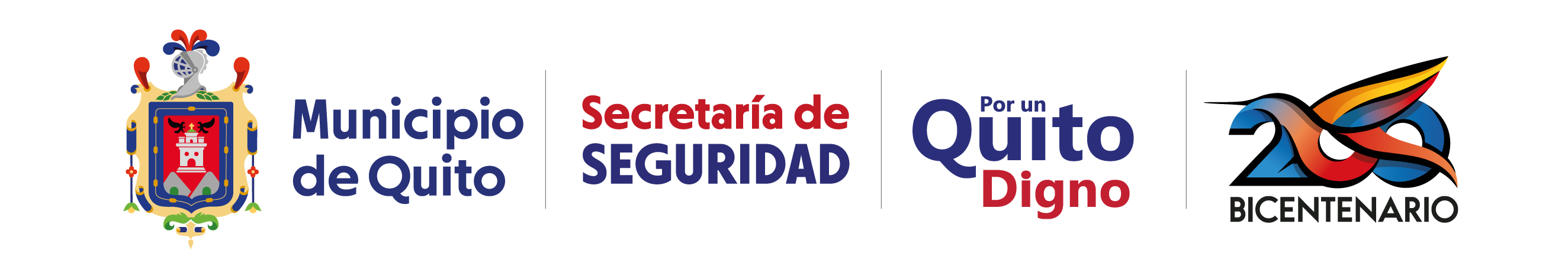 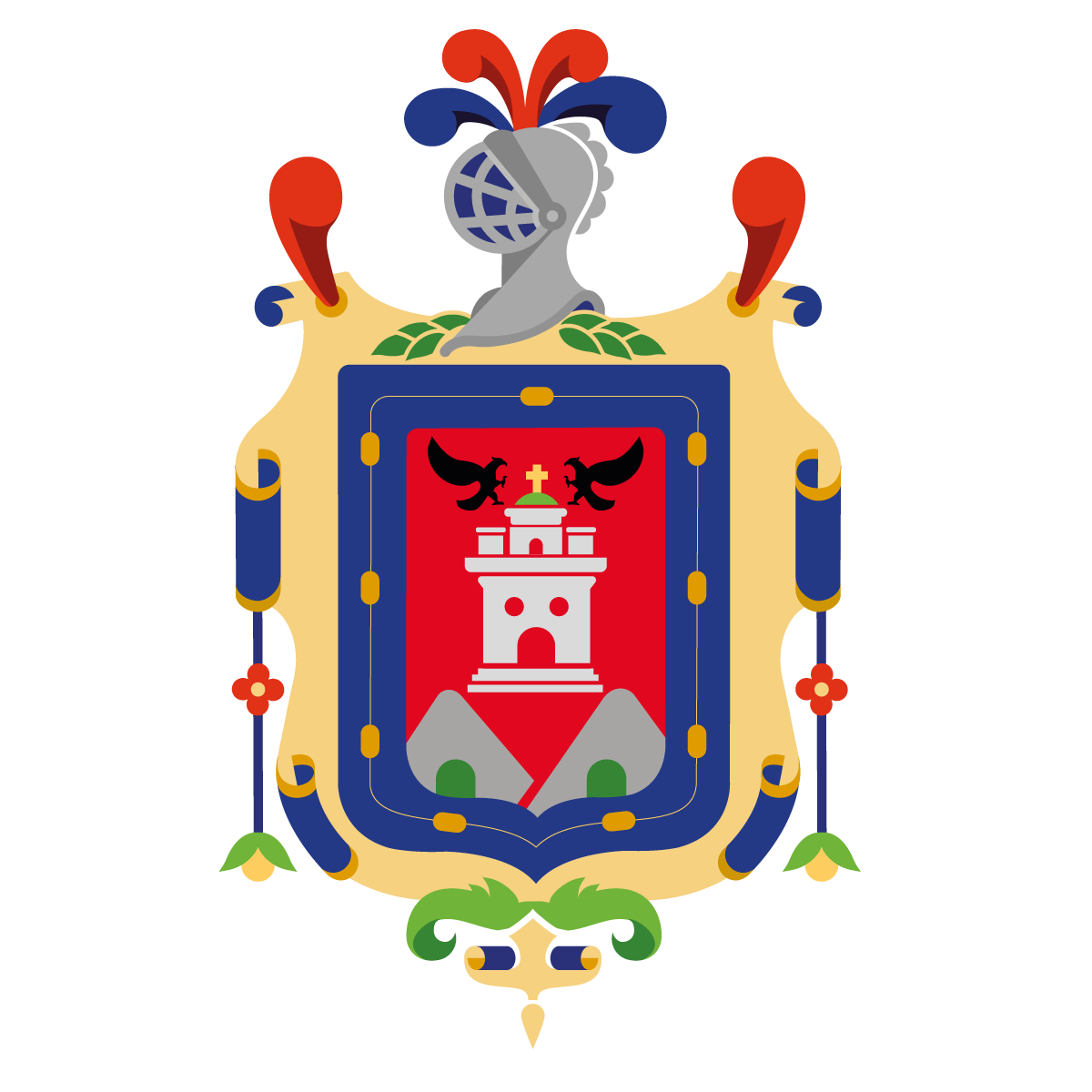